Riesgos en la migración
Niñas, niños y personas adolescentes
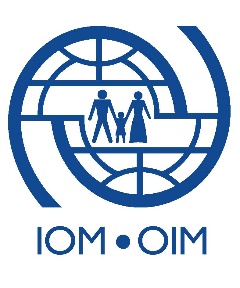 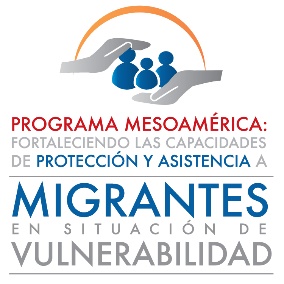 Una mejor comprensión para la toma de decisiones y acciones…
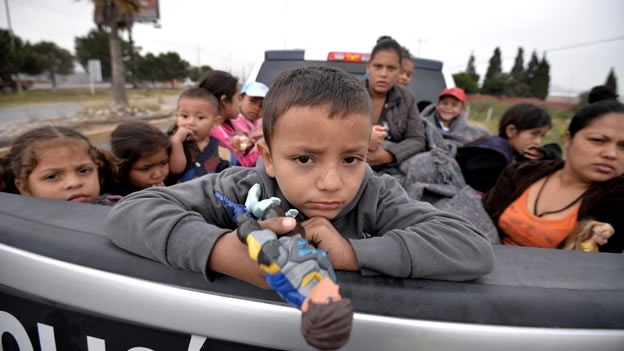 Riesgo
Probabilidad de ocurrencia de un daño. 

Visión anticipada de lo que podría pasar si llegara a materializarse una amenaza. 
Contexto o entorno social cuyas características y condiciones presagian daños a futuro
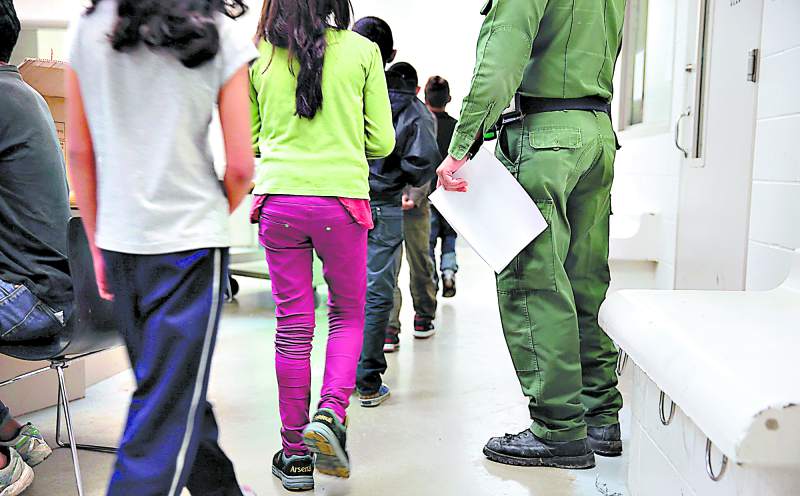 Daño = la probabilidad se convierte en realidad.
Amenaza
Fenómeno o condición peligrosa que puede ocasionar daños graves. 
Daño potencial. 
Sinónimo de peligro.
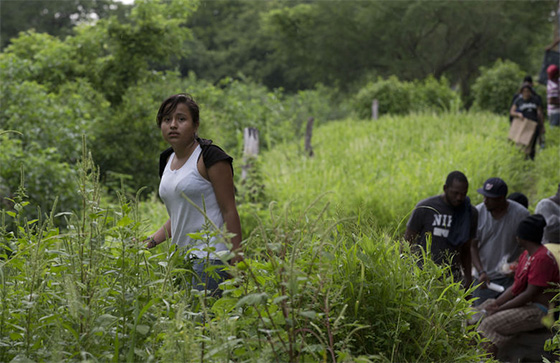 Vulnerabilidad
Características de una persona, comunidad o grupo que les hacen propensas a efectos dañinos en el contexto en que se encuentran. 
Resultado de los impactos sociales de determinantes políticos, económicos, socio-históricos.
No se cuenta con capacidad para enfrentar ciertas amenazas.
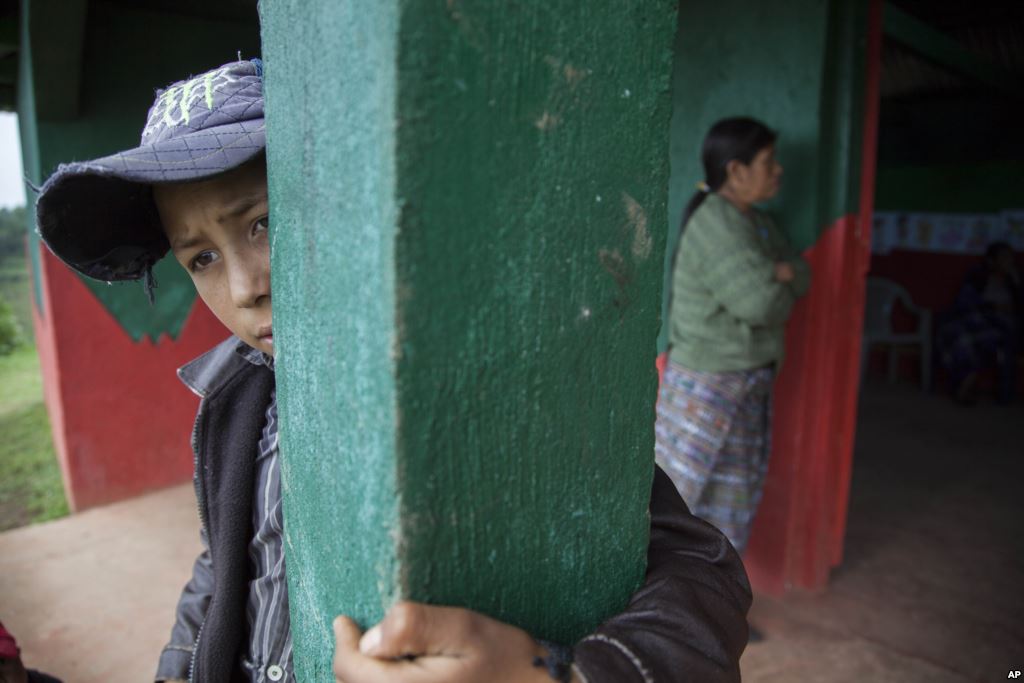 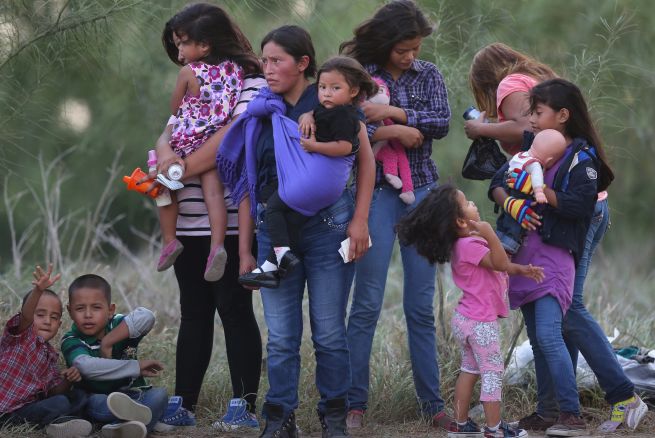 Construcción social de las vulnerabilidades y amenazas.
Condiciones contextuales y socio-históricas.
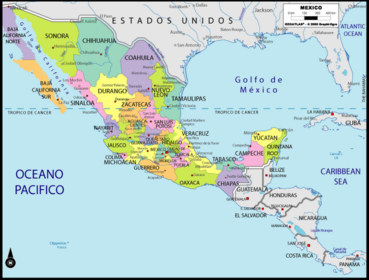 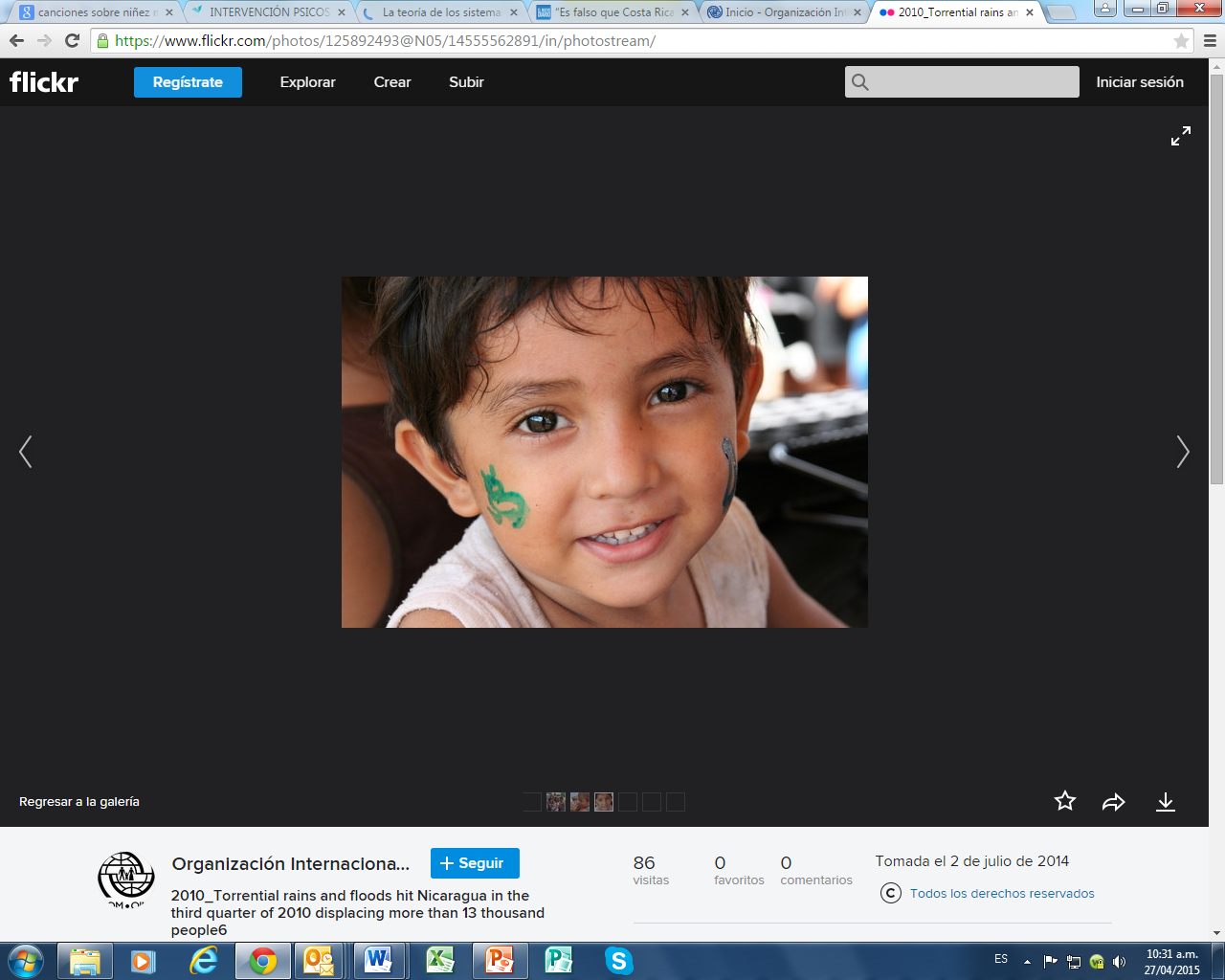 2da Parte
Recursos
Capacidades y herramientas para enfrentar los efectos de un evento dañino.
Prevención
Intervenir sobre las amenazas y los factores que crean ciertas condiciones de vulnerabilidad. 

Fortalecimiento de recursos personales, familiares, comunitarios, sociales y estatales para prevenir vulnerabilidades y amenazas.
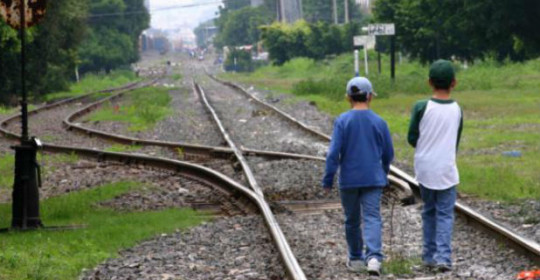 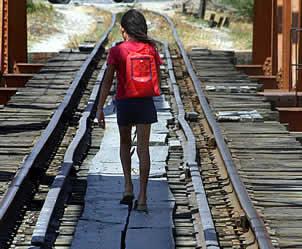 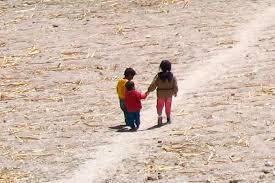 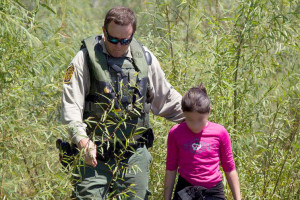 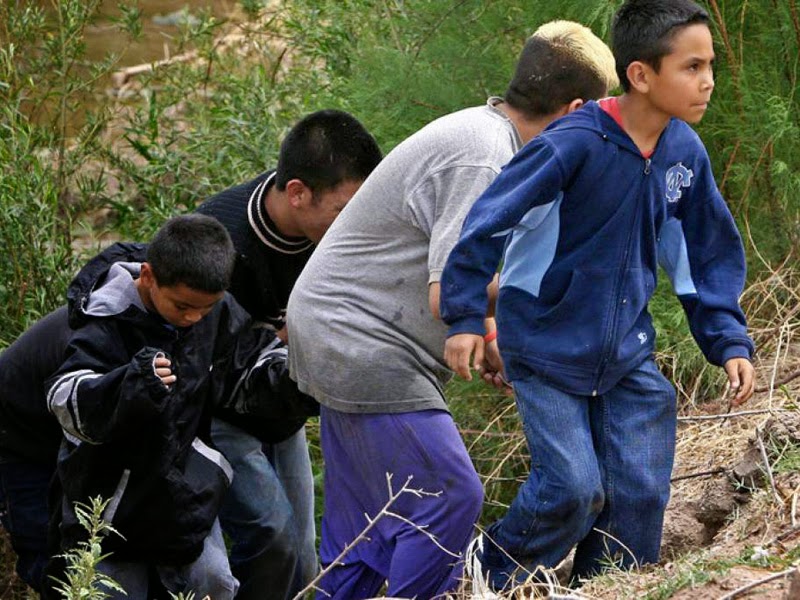 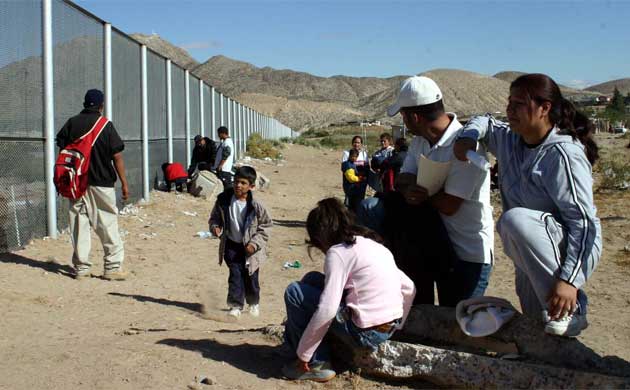 ¿Cuántos muros hay antes de llegar al sueño?